Soft Large Margin classifiers
David KauchakCS 451 – Fall 2013
Admin
Assignment 5

Midterm

Friday’s class will be in MBH 632

CS lunch talk Thursday
Java tips for the data
-Xmx
-Xmx2g


http://www.youtube.com/watch?v=u0VoFU82GSw
Large margin classifiers
margin
margin
The margin of a classifier is the distance to the closest points of either class

Large margin classifiers attempt to maximize this
Support vector machine problem
subject to:
This is a a quadratic optimization problem

Maximize/minimize a quadratic function

Subject to a set of linear constraints

Many, many variants of solving this problem (we’ll see one in a bit)
Soft Margin Classification
subject to:
What about this problem?
Soft Margin Classification
subject to:
We’d like to learn something like this, but our constraints won’t allow it 
Slack variables
subject to:
slack variables (one for each example)
subject to:
What effect does this have?
Slack variables
subject to:
slack penalties
Slack variables
trade-off between margin maximization and penalization
margin
penalized by how far from “correct”
subject to:
allowed to make a mistake
Soft margin SVM
subject to:
Still a quadratic optimization problem!
Demo
http://cs.stanford.edu/people/karpathy/svmjs/demo/
Solving the SVM problem
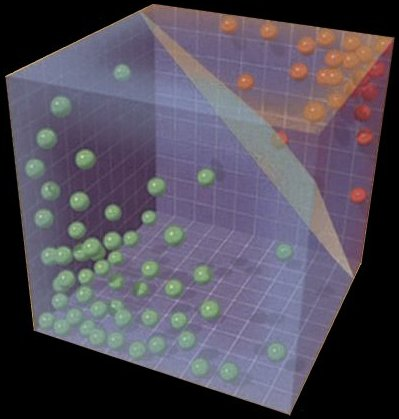 Understanding the Soft Margin SVM
subject to:
Given the optimal solution, w, b:

Can we figure out what the slack penalties are for each point?
Understanding the Soft Margin SVM
What do the margin lines
represent wrt w,b?
subject to:
Understanding the Soft Margin SVM
subject to:
Or:
Understanding the Soft Margin SVM
subject to:
What are the slack values for points outside (or on) the margin AND correctly classified?
Understanding the Soft Margin SVM
subject to:
0!  The slack variables have to be greater than or equal to zero and if they’re on or beyond the margin then yi(wxi+b) ≥ 1 already
Understanding the Soft Margin SVM
subject to:
What are the slack values for points inside the margin AND classified correctly?
Understanding the Soft Margin SVM
subject to:
Difference from point to the margin.  Which is?
Understanding the Soft Margin SVM
subject to:
What are the slack values for points that are incorrectly classified?
Understanding the Soft Margin SVM
subject to:
Which is?
Understanding the Soft Margin SVM
subject to:
“distance” to the hyperplane plus the “distance” to the margin
?
[Speaker Notes: “distance” is the unnormalized projection, not to be confused with the true distance which would be with respect to w/||w||]
Understanding the Soft Margin SVM
subject to:
“distance” to the hyperplane plus the “distance” to the margin
Why -?
[Speaker Notes: the points are incorrectly classified so the prediction (wx+b) times the label (yi) will have different signs]
Understanding the Soft Margin SVM
subject to:
“distance” to the hyperplane plus the “distance” to the margin
?
Understanding the Soft Margin SVM
subject to:
“distance” to the hyperplane plus the “distance” to the margin
1
Understanding the Soft Margin SVM
subject to:
“distance” to the hyperplane plus the “distance” to the margin
Understanding the Soft Margin SVM
subject to:
Understanding the Soft Margin SVM
Does this look familiar?
Hinge loss!
0/1 loss:
Hinge:
Exponential:
Squared loss:
Understanding the Soft Margin SVM
subject to:
Do we need the constraints still?
Understanding the Soft Margin SVM
subject to:
Unconstrained problem!
Understanding the Soft Margin SVM
Does this look like something we’ve seen before?
Gradient descent problem!
Soft margin SVM as gradient descent
multiply through by 1/C
and rearrange
let λ=1/C
What type of gradient descent problem?
Soft margin SVM as gradient descent
One way to solve the soft margin SVM problem is using gradient descent
hinge loss
L2 regularization
Gradient descent SVM solver
pick a starting point (w)
repeat until loss doesn’t decrease in all dimensions:
pick a dimension
move a small amount in that dimension towards decreasing loss (using the derivative)
hinge loss
L2 regularization
Finds the largest margin hyperplane while allowing for a soft margin
Support vector machines
One of the most successful (if not the most successful) classification approach:
decision tree
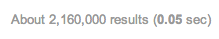 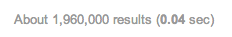 Support vector machine
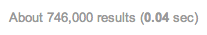 k nearest neighbor
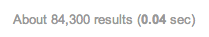 perceptron algorithm
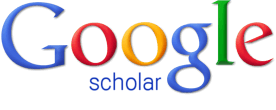 Trends over time
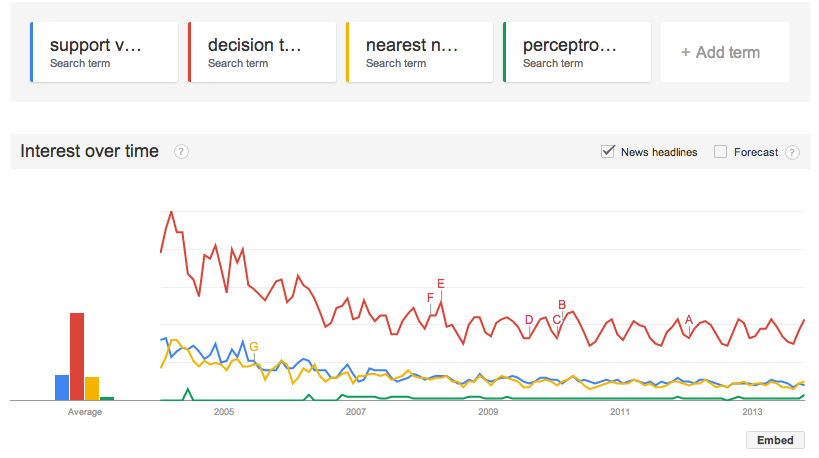